Billing Collaborative Care Services
Kathleen Kobernik, Value Partnerships, Blue Cross Blue Shield of Michigan
[Speaker Notes: Hello, I’m Kathleen Kobernik in the Value Partnerships department of BCBSM.

We’ve decided to record a webinar on billing information, because we frequently receive billing questions. Some of the BHCMS have told us that it would be helpful to be able to share billing information with others, so please feel free to invite others in your organization to watch this webinar.]
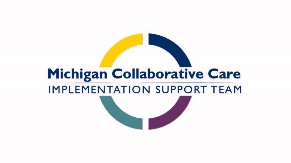 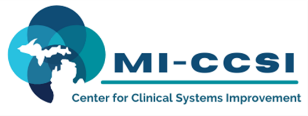 OBJECTIVES & LEARNING OUTCOMES
Objective
Learning Outcomes
Review how to bill CoCM services using the CoCM codes
Discuss billing codes, billing thresholds, and documentation to promote the financial sustainability of CoCM services
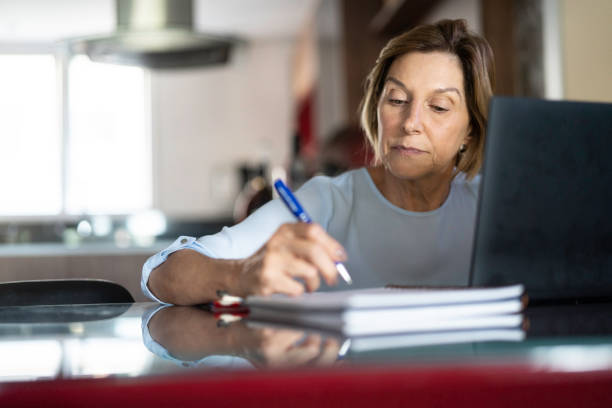 2
7/19/2022
This document contains confidential and proprietary information.  Any further copying, reproduction, or distribution without express written consent of presenters is strictly prohibited.
[Speaker Notes: Our objectives and learning outcomes are to:
Review billing for CoCM services
Detail the billing requirements for CoCM and general behavioral health information codes.
To outline billing thresholds
We strongly believe that billing promotes the financial sustainability of CoCM programs in your organizations.]
We are discussing guidelines per our understanding of the CMS requirements for CoCM services
Please check with your billing and compliance officers and payer representatives
Guidelines may vary by payer
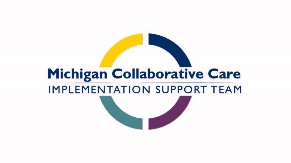 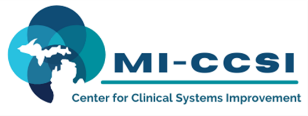 CONSIDERATIONS
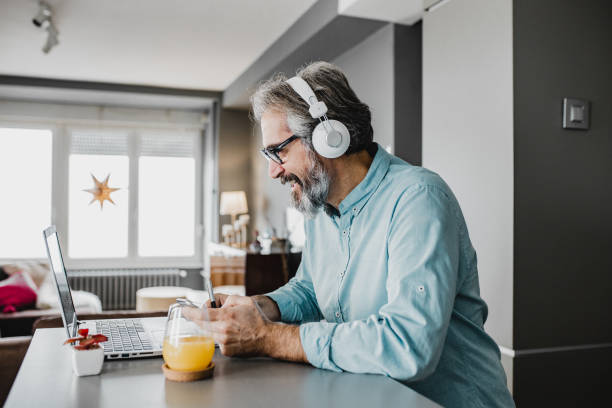 3
7/19/2022
This document contains confidential and proprietary information.  Any further copying, reproduction, or distribution without express written consent of presenters is strictly prohibited.
[Speaker Notes: Please note that we’re not medical billers or coding experts. We’re simply discussing our understanding of CMS’ requirements for CoCM services.

Blue Cross and BCN have aligned with the CMS billing processes, so further information can be found on the CMS’ websites, excepted in one noted exception related to add-on codes. With this one exception, any differences between what Blue Cross and BCN are doing and what CMS has detailed, the CMS rules apply.

Also, please note that other payers may have differences, so in those cases, please check with your billing and compliance folks and with those other payers.]
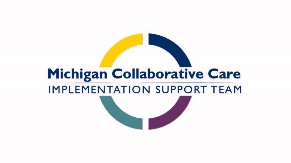 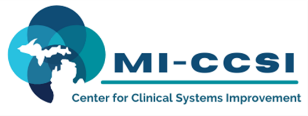 Billing Collaborative Care Services
Billing Basics
Billed per member per calendar month 
Minutes billed reflect time billed by all members of the care team triad. BHCM is typically central point of contact, so count BHCM time for CoCM; can’t duplicate shared time, e.g., 10-minute case review with BHCM and psychiatrist counts as 10 minutes and not 10 minutes for the BHCM and 10 minutes for the psychiatrist.
Claims need to be submitted under the rendering physicians NPI.
Requires separate Initiating Billable Visit for patients not seen within one year
CoCM can be billed alone or with a claim for another billable visit
Can bill CoCM services with PDCM claims if appropriate
4
7/19/2022
This document contains confidential and proprietary information.  Any further copying, reproduction, or distribution without express written consent of presenters is strictly prohibited.
[Speaker Notes: Here are the basics:

CoCM codes are billed monthly based on the number of minutes spent on clinical activities for each patient. It’s important to have a time tracker that allows you to easily record the minutes spent on each patient. The tracker doesn’t need to be particularly sophisticated but use it regularly to make sure you are counting in ALL of your time. We want to make sure that you are maximizing your reimbursement opportunities.

When tracking the minutes it’s usually easiest to track that the BHCM spends in CoCM activities. The BHCM is the central point of contact will include time spent with the psychiatric consultant and time communicating with the PCP as well as time spent with the patient. 

Your workflow may include separate time spent by the doc and psychiatrist to prepare for scheduled meetings or communications. Maybe your psychiatrist spends ten minutes on their own reviewing the caseload prior to a systematic case review meeting. There isn’t any problem doing so, but make sure that this time is documented. You cannot duplicate shared time. If there is a 10-minute case review attended by the psychiatrist and the BHCM, the number of minutes billed should be 10, you can’t bill 20 minutes by adding. the BHCM’s 10 minutes and the psychiatrist’s 10 minutes.

Claims must be submitted under the rendering physician’s NPI and only the rendering physician will be paid. The psychiatrist, for example cannot bill or be reimbursed for CoCM claims through Blue Cross.

Must rendering provider must have a separate initiating billable visit for patients who have not been seen in a year. This visit wouldn’t be covered using CoCM codes.

You can bill CoCM by itself, or you can with a claim for another appropriate visit.  You can bill PDCM claims in the same month as CoCM services, you can bill other care management services in the same month. We leave that up to the rendering physician to determine what is appropriate and cannot provide any further guidance on making that distinction. 

You cannot bill a general integration code in the same month as a CoCM code, but we’ll get into that a bit later.]
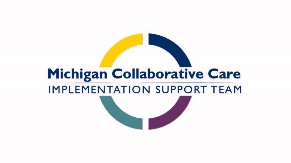 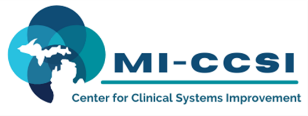 Billing Collaborative Care Services
Billing Basics
Can’t bill CoCM (99492, 99493, 99494, G0512) services in the same calendar month as general behavioral health integration (99484, G0511).
CoCM is currently payable for Blue Care Network, Blue Care Network Advantage, Blue Cross products, Medicare Plus Blue and Blue Advantage.
Blue Cross and BCN follow BlueCard rules for host members. Host members those who receive services in Michigan, but are members of another Blue plan. See your provider manual for more information about BlueCard.
5
7/19/2022
This document contains confidential and proprietary information.  Any further copying, reproduction, or distribution without express written consent of presenters is strictly prohibited.
[Speaker Notes: GBHI and CoCM not in the same month.

Most Blue Cross and BCN patients do not have any cost-sharing requirement for the CoCM services. That decision is made by our employer groups. Their exceptions aren’t handled through Value Partnerships, so we can’t give a list of those with cost-sharing.

This is no different than it is for any other Blue Cross benefit.

Blue Cross and BCN follow BlueCard rules for host members. Host members those who receive services in Michigan, but are members of another Blue plan. See your provider manual for more information about BlueCard]
Awesome resource!
Behavioral Health Integration Services (cms.gov)
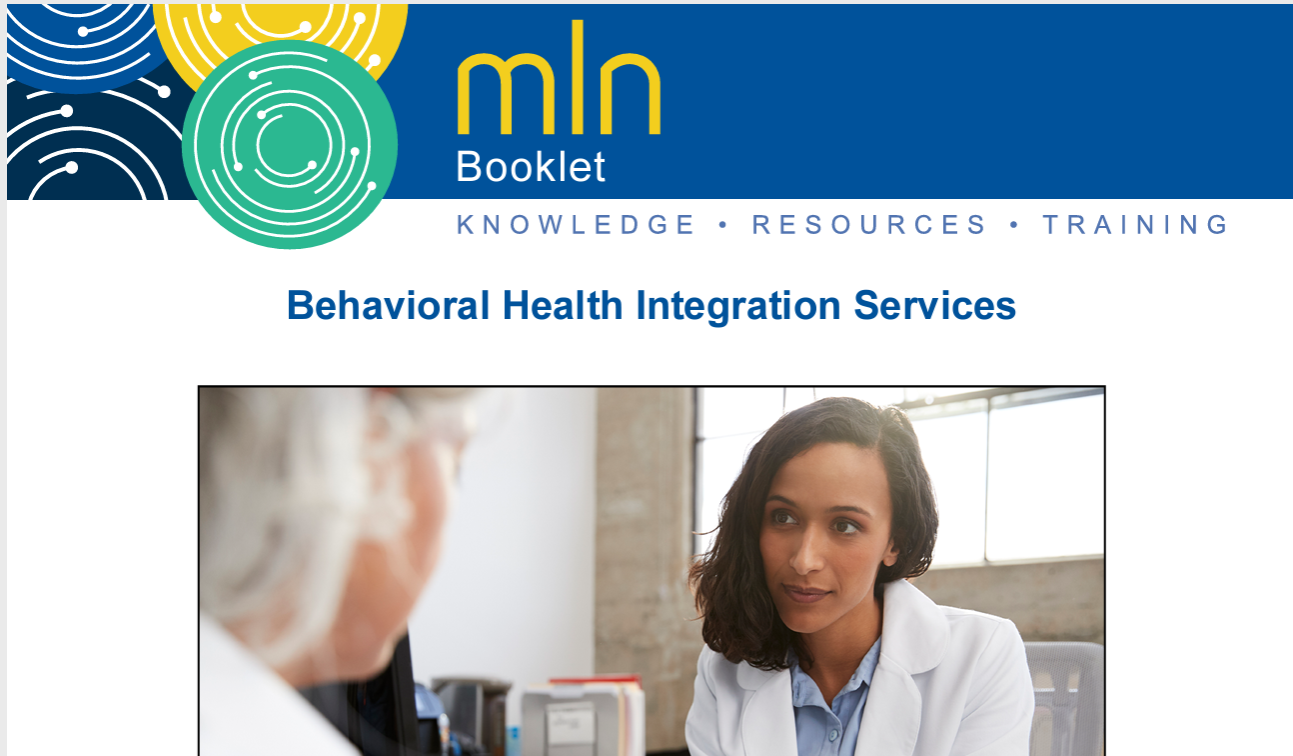 Billing Collaborative Care Services
Required Elements to Bill Codes 99492, 99493, 99494 and G2214
Outreach to and engagement in treatment of a patient directed by the treating physician or other qualified health care professional 

Initial assessment of the patient, including administration of validated rating scales, with the development of an individualized treatment plan 

Review by the psychiatric consultant with modifications of the plan if recommended 

Entering patient in a registry and tracking patient follow-up and progress using the registry, with appropriate documentation, and participation in weekly caseload consultation with the psychiatric consultant 

Provision of brief interventions using evidence-based techniques such as behavioral activation, motivational interviewing, and other focused treatment strategies
[Speaker Notes: These are the elements required
Outreach to and engagement of a patient 
Assessment of the patient
Using validated rating scales 
Developing an individualized treatment plan
Reviewing the caseload with the psychiatrist
Documenting follow up and progress
Providing brief interventions to the patient]
General Behavioral Health Integration
99484 – General Behavioral Health Integration, Not CoCM
Care management services for behavioral health conditions, at least 20 minutes of clinical staff time, directed by a physician or other qualified health care professional time, per calendar month, with the following required elements:

Initial assessment or follow-up monitoring, including the use of applicable validated rating scales
 
Behavioral health care planning in relation to behavioral/psychiatric health problems, including revision for patients who are not progressing or whose status changes 

Facilitating and coordinating treatment such as psychotherapy, pharmacotherapy, counseling and/or psychiatric consultation 

Continuity of care with a designated member of the care team
[Speaker Notes: The GBHI codes are not as rigid as the CoCM codes are. A provider may or may not include a behavioral health care manager in the care team, and they may or may not include a consulting psychiatrist as part of the care team.

Functions must include assessments and ongoing monitoring using the rating scales
Develop plans for the BH problem
Coordinating treatment or referrals with other providers

The care team can include other types of providers such as a nutritionist, pharmacist or a psychologist.]
Billing Collaborative Care Services
Billing Codes: Commercial Members, Any Location
*No additional time billable in FQHC/RHCs
[Speaker Notes: Here we can see the differences in the GBHI and CoCM codes. These codes cannot be billed in the same month.

The CPT codes for CoCM are billed based on the time spent by the care manager on clinical activities for an individual patient over the course of a month.  
The “CPT time rule” allows for the billing of the service at 50% plus 1 minute of time.]
Billing Collaborative Care Services
Federally Qualified Heath Centers/Rural Health Clinicswhen Treating Medicare Advantage members
G0512 – Psychiatric Collaborative Care Model services: Minimum of 70 minutes in the first calendar month and at least 60 minutes in subsequent calendar months. Minutes counted towards the time threshold are those of the behavioral health care manager only. The valuation of the codes includes the time of the psychiatric consultant and treating medical provider, who bill usual codes for any E/M or evaluation services. 
G0511 – General Behavioral Health Integration code for Federally Qualified Health Centers when treating other-than-commercial patients, can’t be used same month as a CoCM code

FQHCs and RHCs do not recognize the CPT time rule nor the add-on code for additional time. You must provide the full 70 (initial) or 60 (subsequent) minutes before billing for the service and sites are not paid for any additional time. 
Go to CMS.gov for more information.
[Speaker Notes: Please note that when treating other-than-commercial patients in an FQHC/RHC there are fewer codes that can be billed and those codes must meet the full amount of time for initial and subsequent months. Here we can’t use the G2214 for fewer minutes, and we can’t use the 99494 to bill for additional time.]
Billing Collaborative Care Services
Codes for Medicare Advantage Members by Location (Rules differ for Federally Qualified Health Centers and Rural Health Clinics)
*No additional time billable in FQHC/RHCs
[Speaker Notes: Here’s what it looks like when providing services to other-than-commercial patients in and out of an FQHC. Additional time can be billed in these locations.

The CPT codes for CoCM are billed based on the time spent by the care manager on clinical activities for an individual patient over the course of a month.  
FQHCs and RHCs required to meet the full 70-minute and 60-minute time for the 99492 and 99493 prior to billing and do not allow for additional time. This means that in these locations, G2214 can’t be used.]
Awesome resource!
Federally Qualified Health Center (cms.gov)
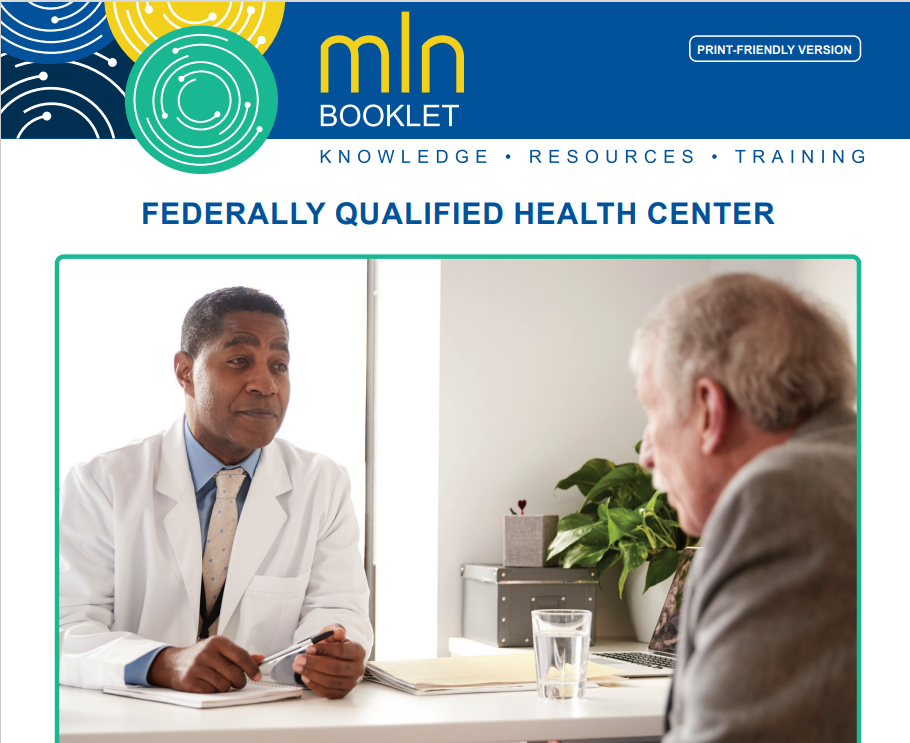 Billing Collaborative Care Services
What Activities Can I Include?
Providing assessment and care management services
Any form of patient contact
Structured behavioral health assessment
Self-management planning; relapse prevention planning
99492 requires an initial assessment of the patient and development of individualized treatment plan
Administering validated outcome measures (e.g., PHQ-9, GAD-7)
Using brief therapeutic interventions (e.g., Motivational Interviewing, behavioral activation, problem solving therapy)
Conducting systematic case review with the psychiatric consultant
[Speaker Notes: Because this is a bundled payment model: a variety of activities can be included. 
As time delivered from each team member can’t be duplicated, it’s best to look at it through a lens of the BHCM activities.]
Billing Collaborative Care Services
What Activities Can I Include? (continued)
Maintaining systematic case review tool, disease registry
Collaboration and coordination with PCP or other qualified health care professionals
“Running” the caseload with the psychiatric consultant (i.e., conducting a systematic review of caseload without specifically discussing the patient)
Approximately 5 billable minutes per calendar month
“the patient has been included in the caseload review activities and consulted on as needed”
[Speaker Notes: Because this is a bundled payment model: a variety of activities can be included. 
As time delivered from each team member can’t be duplicated, it’s best to look at it through a lens of the BHCM activities.]
Billing Collaborative Care Services
Best Practices
Have you documented all billable time?
Create a smartphrase to prompt BHCMs to document billable time
Create a documentation checklist to ensure all BHCM clinical time is calculated
Add an EHR form to calculate billable time per calendar month
Don’t forget to include time for running the case.
Review a report of documented billable minutes per patient per calendar month
Review this report half-way through each month to determine which patients would need additional time to reach the next billing threshold
Is your clinical time being optimized for your caseload size?
Assess opportunities to keep the caseload “fluid” (i.e., who could benefit from a different level of care?)
[Speaker Notes: A lot of factors for optimizing financial performance will be individualized for your organizations. These recommendations we feel can be generalized across practices. (1) As the bundled payment model is a new way of billing, it is important to ensure that all time the BHCM spends delivering CoCM services can be accounted for. 

Optimizing the delivery of collaborative care (CoCM) services can be challenging, especially when a behavioral health care manager (BHCM) will manage a managing a caseload of 50-120 patients with differing treatment needs. Appropriately distributing time amongst patients is important for delivering an efficient program. If the CoCM team is spending too much time on some patients, some patients may not be receiving the care they need and the practice may not be maximizing revenue potential. 

We encourage you to use the clinical caseload supervision session to evaluate opportunities to keep the caseload fluid. And review billing and clinical performance data in a program performance review to discuss opportunities for success and improvement.]
Billing CoCM or general BHI?
Scenario A: Pre-enrollment – Not all of the time behavioral health; no SCR with psychiatrist
[Speaker Notes: Pre-enrollment – Not all of the time behavioral health; no SCR with psychiatrist - In this case we see that the patient was admitted to the hospital for a medical condition and was also dxd with depression. The PDCM manager phones the patient and does a post-discharge call for 30 minutes. You’d only bill the time devoted to the specific BH work. So here the total BH time is 15 minutes and doesn’t include the PDCM 30 minutes. This 30 minutes doesn’t count as CoCM minutes, but could be billed as PDCM.

The PDCM manager then reviews the case with the BHCM. The BHCM talks with the patient for 15 minutes, does other integration work. Again, this can’t count as CoCM minutes because no SCR was done with the psychiatrist. Therefore, t’s not CoCM and you’d bill these minutes using the 99484 general BHI code.]
Billing CoCM or general BHI?
Scenario B:  Pre-enrollment with no SCR with psychiatrist
[Speaker Notes: Pre-enrollment with no SCR with psychiatrist - In this scenario a screened patient is referred to CoCM. BHCM meets with the patient and describes the CoCM model and benefits, but the patient says they’d like to think about participating.

Because there has been no Systematic Case review with the consulting psychiatrist, you’d use the 99484 general BHI code.]
Billing Collaborative Care Services
Scenario C:  Enrollment to CoCM  - Initial month w/fewer minutes
[Speaker Notes: Initial month w/fewer minutes - In this example we’ll see that all of the time is considered CoCM, but the patient enrolls toward the end of the month. What’s the best way to bill for this time? G2214 is likely the best code.

However, if you bill the G2214 code in the initial month, you couldn’t be able to bill the initial month code of 99492 in the subsequent month.]
Billing Collaborative Care Services
Scenario D:  Enrollment to CoCM – Initial month
[Speaker Notes: Initial month with a lot of minutes - In this example we’ll see that all of the time is considered CoCM. Note that time is included for “running the panel.”

What’s the best way to bill for this time? If you look at the activities, you can see that each of these can be billed as CoCM since the SCR with psych was done. If you billed using G2214 as an initial month codes, you’d lose out on reimbursement for 60 minutes.

To maximize your reimbursement Bill 99492 for the first 70 minutes, and then add on 1 unit of 99494 for the next 20 minutes]
Scenario E:  CoCM in a subsequent month
Billing Collaborative Care Services
[Speaker Notes: CoCM in a subsequent month - In this scenario shows what it would look like in a subsequent month, regardless of the initial month was bill as G2214 or as 99492. You’d bill 99493 for the first 60 minutes and then 1 unit of the 99494 would cover the additional 30 minutes.

Note that time is included for “running the panel.”]
Billing Collaborative Care Services
Avoiding “same date” Denials
Billing Collaborative Care Services
Resources
Medicare Learning Network CoCM Fact Sheet 
Medicare Learning Network FAQ
MDHHS MSA Bulletin (Medicaid)
Guide to Billable Activities
Guide to Optimizing Billable Time
https://www.bcbsm.com/content/dam/microsites/corpcomm/provider/VPU/2020/apr/0420b.html
BCBSM billing guidance is posted on the PGIP collaboration site
Code nomenclature
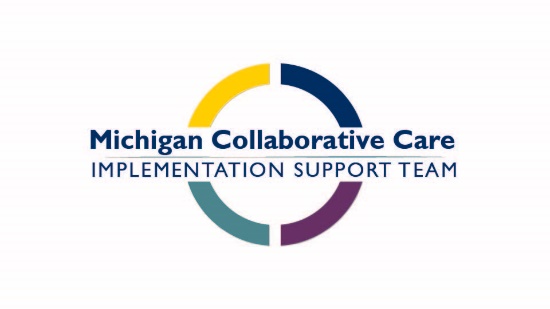 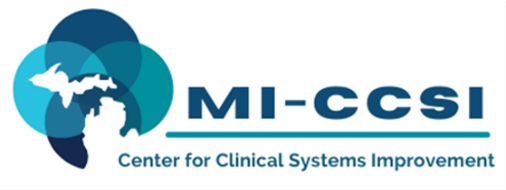 7/19/2022
23
This document contains confidential and proprietary information.  Any further copying, reproduction, or distribution without express written consent of presenters is strictly prohibited.
Collaborative Care Code nomenclature
Procedure code 99492
CPT code 99492 
Initial psychiatric collaborative care management, first 70 minutes in the first calendar month of behavioral health care manager activities, in consultation with a psychiatric consultant, and that the treating physician or other qualified health care professional directs, with the following required elements:

Outreach to and engagement in treatment of a patient directed by the treating physician or other qualified health care professional
Initial assessment of the patient, including administration of validated rating scales, with the development of an individualized treatment plan
Review by the psychiatric consultant with modifications of the plan, if recommended
Entering patient in a registry and tracking patient follow-up and progress using the registry, with appropriate documentation, and participation in weekly caseload consultation with the psychiatric consultant
Provision of brief interventions using evidence-based techniques such as behavioral activation, motivational interviewing, and other focused treatment strategies
[Speaker Notes: For BCBSM, if there is a denial for the 99494 – look to see I there are more than 2 units billed on the same date.  If so, the denial may be related to a system configuration in the Medicare Advantage claim system.  Claims can be re-submitted once the system configuration is fixed.  For any other payers – check with your representative.]
Collaborative Care Code nomenclature
Procedure code 99493
CPT code 99493 
Follow up psychiatric collaborative care management, first 60 minutes in a following month 
of behavioral health care manager activities, in consultation with a psychiatric consultant, and directed by the 
treating physician or other qualified health care professional, with the following required elements:
Tracking patient follow-up and progress using the registry, with appropriate documentation
Participation in weekly caseload consultation with the psychiatric consultant
Ongoing collaboration with and coordination of the patient’s mental health care with the treating physician 
or other qualified health care professional and any other treating mental health providers
Other review of progress and recommendations for changes in treatment, as indicated, including 
medications, based on recommendations supplied by the psychiatric consultant 
Provision of brief interventions using evidence-based techniques such as behavioral activation, 
motivational interviewing, and other focused treatment strategies
Monitoring of patient outcomes using validated rating scales; and relapse prevention planning with 
patients as they achieve remission of symptoms or other treatment goals and are prepared for discharge 
from active treatment
[Speaker Notes: For BCBSM, if there is a denial for the 99494 – look to see I there are more than 2 units billed on the same date.  If so, the denial may be related to a system configuration in the Medicare Advantage claim system.  Claims can be re-submitted once the system configuration is fixed.  For any other payers – check with your representative.]
Collaborative Care Code nomenclature
Procedure code G2214
HCPCS code G2214
Initial or subsequent psychiatric collaborative care management, first 30 minutes in a 
month of behavioral health care manager activities, in consultation with a psychiatric consultant, and directed 
by the treating physician or other qualified health care professional:

Tracking patient follow-up and progress using the registry, with appropriate documentation; participation 
in weekly caseload consultation with the psychiatric consultant
Ongoing collaboration with and coordination of the patient’s mental health care with the treating physician 
or other qualified health care professional and any other treating mental health providers
Other review of progress and recommendations for changes in treatment, as indicated, including 
medications, based on recommendations supplied by the psychiatric consultant 
Provision of brief interventions using evidence-based techniques such as behavioral activation, 
motivational interviewing, and other focused treatment strategies
Monitoring of patient outcomes using validated rating scales
Relapse prevention planning with patients as they achieve remission of symptoms and/or other treatment 
goals and are prepared for discharge from active treatment)
[Speaker Notes: For BCBSM, if there is a denial for the 99494 – look to see I there are more than 2 units billed on the same date.  If so, the denial may be related to a system configuration in the Medicare Advantage claim system.  Claims can be re-submitted once the system configuration is fixed.  For any other payers – check with your representative.]
Collaborative Care Code nomenclature
Procedure codes 99494
CPT code 99494 
Initial or subsequent psychiatric collaborative care management, each additional 30 minutes 
in a calendar month of behavioral health care manager activities, in consultation with a psychiatric consultant, 
and that the treating physician or other qualified health care professional directs (list separately from the code 
for the primary procedure).
[Speaker Notes: For BCBSM, if there is a denial for the 99494 – look to see I there are more than 2 units billed on the same date.  If so, the denial may be related to a system configuration in the Medicare Advantage claim system.  Claims can be re-submitted once the system configuration is fixed.  For any other payers – check with your representative.]
Collaborative Care Code nomenclature
Procedure code G0512
HCPCS code G0512
Rural health clinic or federally qualified health center (RHC/FQHC) only, psychiatric collaborative care model (psychiatric CoCM), 60 minutes or more of clinical staff time for psychiatric CoCM services directed by an RHC or FQHC practitioner (physician, NP, PA, or CNM) and including services furnished by a behavioral health care manager and consultation with a psychiatric consultant, per calendar month
[Speaker Notes: For BCBSM, if there is a denial for the 99494 – look to see I there are more than 2 units billed on the same date.  If so, the denial may be related to a system configuration in the Medicare Advantage claim system.  Claims can be re-submitted once the system configuration is fixed.  For any other payers – check with your representative.]
General Behavioral Health code nomenclature
Procedure Codes 99484
CPT code 99484 
Care management services for behavioral health conditions, at least 20 minutes of clinical 
staff time, directed by a physician or other qualified health care professional time, per calendar month, with the 
following required elements:

Initial assessment or follow-up monitoring, including the use of applicable validated rating scales 
Behavioral health care planning in relation to behavioral or psychiatric health problems, including 
revision for patients not progressing or whose status changes
Facilitating and coordinating treatment such as psychotherapy, pharmacotherapy, counseling or 
psychiatric consultation
Continuity of care with a designated member of the care team
[Speaker Notes: For BCBSM, if there is a denial for the 99494 – look to see I there are more than 2 units billed on the same date.  If so, the denial may be related to a system configuration in the Medicare Advantage claim system.  Claims can be re-submitted once the system configuration is fixed.  For any other payers – check with your representative.]
General Behavioral Health code nomenclature
Procedure code G0511
Rural health clinic or federally qualified health center (RHC or FQHC) only, general care management, 20 minutes or more of clinical staff time for chronic care management services or behavioral health integration services directed by an RHC or FQHC practitioner (physician, NP, PA, or CNM), per calendar month